CS2210 Discrete StructuresRelations
Fall 2019
Sukumar Ghosh
What is a relation?
Let A, B be two sets. A binary relation R is a subset of A X B.

Example. Let A = {Alice, Bob, Claire, Dan) be a set students,
and B= {CS101, CS201, CS202) be a set of courses. Then,
a possible relation is: 

{(Alice, CS101), (Bob, CS201), (Bob, CS202), (Dan, CS201), 
(Dan, CS202)}

If |A|= m and |B|= n, then there can be as many 2mn distinct
relations (why?).
What is a relation?
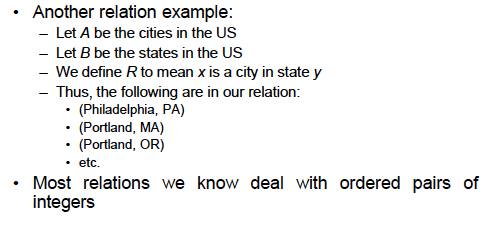 Representing Relations
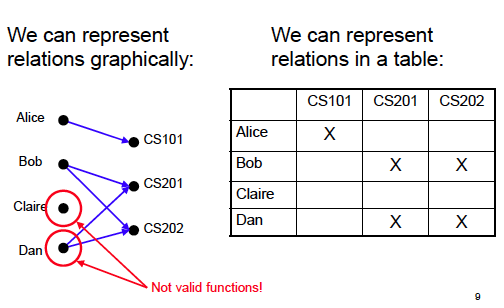 Relations vs. Functions
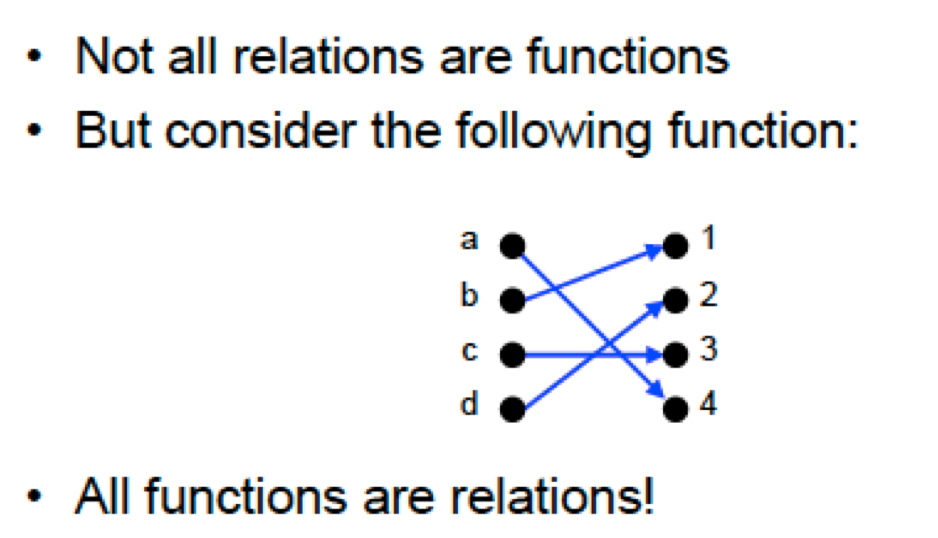 When to use which?
A function yields a single result for any element in its domain.
Example: age (of a person), square (of an integer) etc.

A relation allows multiple mappings between the domain 
and the co-domain.
Example: students enrolled in multiple courses.
Relation within a set
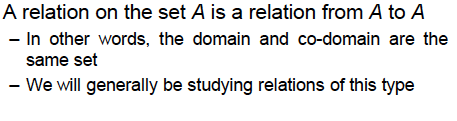 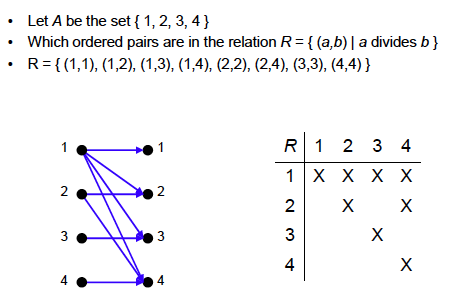 Properties of Relations
We study six properties of relations:
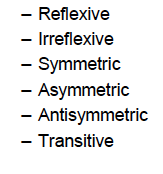 What are these?
Reflexivity
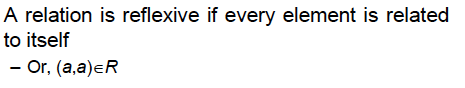 Example.  
	= is reflexive, since a = a
	≤ is reflexive, since a ≤ a
	< is not reflexive is a < a is false.
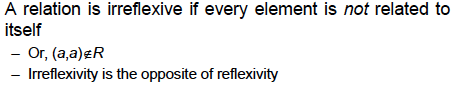 Symmetry
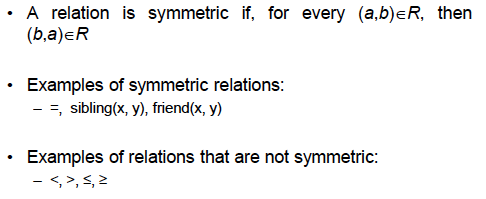 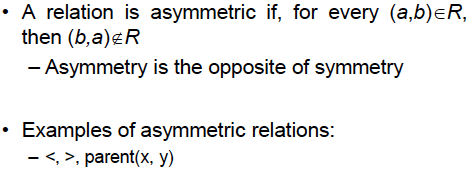 Anti-symmetry
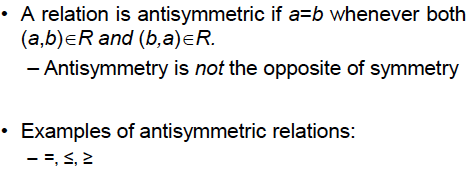 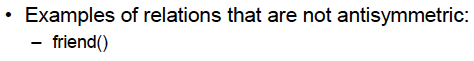 More on symmetric relations
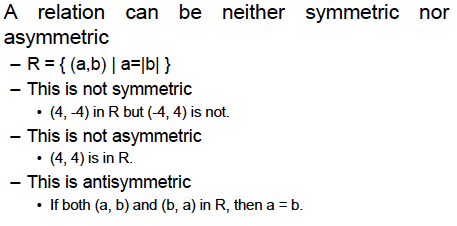 Transitivity
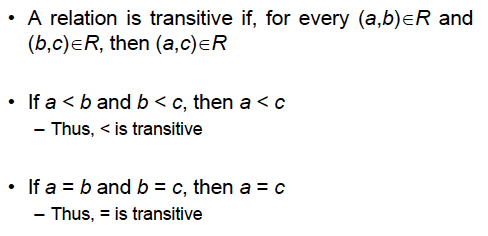 Examples of transitive relations
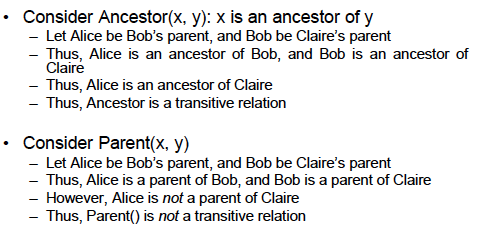 Summary of properties
Operations on relations
Let A = {1, 2, 3}  and  B = (1, 2, 3, 4}. Define two relations
R1 = {(1,1), (1,2), (1,3)}
R2 = {(1,1), (1,3), (1,4)}
Then,
R1 ⋃ R2 = {(1,1), (1,2), (1,3), (1,4)}
R1 ⋂ R2 = {(1,1), (1,3)}
R1 - R2 = {(1,2)}
More operations on relations: Composition
Let S be a relation from the set A to the set B, and R be 
and R be a relation from the set B to the set C.  Then, the
composition of S and R, denoted  by S ◦ R is

{(a, c) | a ∈ A, b ∈ B, c ∈ C such that (a, b) ∈ S and (b, c) ∈ R}

EXAMPLE.  Let A = {1, 2, 3}, B = { 1, 2, 3, 4}, C = {0, 1, 2}
S = {(1,1), (1,4), (2,3), (3, 1), (3, 4)}
R = {(1,0), (2,0), (3,1), (3, 2), (4,1)

Then S ◦ R = {(1,0), (1,1), (2,1), (2,2), (3,0), (3,1)
More operations on relations: Composition
Rn =  Rn-1 ◦ R = R ◦ R ◦ R ◦ R … (n times) 

EXAMPLE.  Let R = {(1,1), (2,1), (3,2), (4,3)},. Then
R2 = R ◦ R  = {(1,1), (2,1), (3, 1), (4,2)}
R3 = R2 ◦ R = {(1,1), (2,1), (3, 1), (4,1)}
R4 = R3 ◦ R = {(1,1), (2,1), (3, 1), (4,1)}

Notice that in this case for all n > 3, Rn = R3
Transitive Closure
The transitive closure of a binary relation R on a set S is the 
transitive relation R* on S such that 



	EXAMPLE.  Let S = {1, 2, 3} and R = {(1,1), (2,1), (3,2), (4,3)}. 	Then R*  = {(1,1), (2,1), (3, 1), (3,2), (4,3), (4,2), (4,1)}
Transitive Closure: A graph view
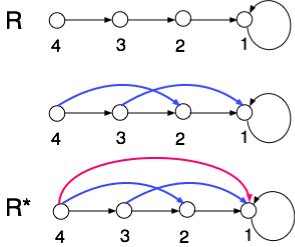 n-ary relations
Has important applications in computer databases.

DEFINITION. Let A1, A2, A3, …, An be n sets. An n-ary relation
is a subset of A1 x A2 x A3 x… x An 

EXAMPLE. R is a relation on N x N x N consisting of triples
(a, b, c) where a < b < c. Thus (1, 2, 3) ∈ R but (3, 6, 2) ∉ R
Relational Data Model
Student Record
The above table can be viewed as a 4-ary relation consisting of the 4-tuples
	(Alice, 211324, Physics, 3.67)
	(Bob, 123456, ECE, 3.67)
	(Carol, 351624, ECE, 3.75)
	(David, 000888, Computer Science, 3.25)
Relational Data Model
A domain is called a primary key when no two n-tuples 
in the relation have the same value from this domain.
(These are marked red).
Operations on n-ary relations
SELECTION
Let R be an n-ary relation, and C be a condition that  the
elements in R must satisfy. Then the selection operator
SC maps the n-ary relation R to the n-ary relations from R
that satisfy the condition C.

So, from the previous table, one can use a selection operator 
to filter out “the record of all student with GPA > 3.50”
Operations on n-ary relations
PROJECTION
The projection Pi,j,k,…,m maps each n-tuple (a1, a2, a3, …, an)
to the tuple (ai, aj, ak, …, am).

Essentially it helps you delete some of the components of each n-tuple.
Thus, in the table shown earlier, the projection P1,4 will retain only that 
part of the table that contains the student names and their GPAs.
Use of the operations on n-ary relations
SQL queries
SQL queries carry out the operations described earlier:

SELECT GPA
FROM Student Records
WHERE Department = Computer Science
Representing Relations Using Matrices
A relation between finite sets can be represented using a 0-1 matrix.
Let A = {a1, a2, a3} and B = {b1, b2, b3}. A relation R from A to B can be
represented by a matrix MR, where mij = 1 if (ai, bj) ∈ R, otherwise mij = 0
b1=1
b2=2
b3=4
a1=1
0
0
0
a2=2
1
0
0
1
1
0
a3=3
The above denotes a relation R from A = {1,2,3} to B = {1,2,4}, where for each element
(a, b) of R, a > b
Representing Relations Using Matrices
A reflexive relation on a given set A is recognized by a 1 along the diagonal
1
1
0
0
0
1
1
0
1
1
1
1
0
A reflexive relation
A symmetric relation
How would the matrix of an anti-symmetric relation look like?
Representing Relations Using Digraph
A relation on a given set A can also be represented by a directed graph
2
3
1
2
1
1
0
0
1
1
1
0
2
3
1
3
1
1
A directed graph representation
of the relation shown on the left
Let A = {1, 2, 3}
Equivalence Relations
An equivalence relation on a set S is a relation that is 
reflexive, symmetric and transitive. 
Two examples of equivalence relations are:

Congruence relation R = {(a,b) | a = b (mod m)}

(2) R = {(a, b) | L(a) = L(b)} in a set of strings of English characters}, L(a) denotes the length of English character string “a”
Equivalence Class
Let R be an equivalence relation on a set A. The set of all elements 
that are related to an element a of A is called the equivalence class 
of a. The equivalence class of a with respect to R is denoted by [a]R.

Example 1. What is the equivalence class of 0 for the relation
congruence mod 4?
[0]mod 4 = {… -8, -4, 0, +4, +8, …}
Relations partition the elements of a set into equivalence classes

Question. What are the sets in the partition of the set of integers arising from congruence modulo 4?
Partial Orders
A relation R on a set S is a partial order if it is reflexive, 
anti-symmetric and transitive. The set (S, R) is called a 
partially ordered set, or a  poset.

Examples are 
(1) the ≥ relation,
(2) “x divides y” on the set of positive integers
(3) The relation ⊆ on the power set of a set S
Visualizing Partially Ordered Sets
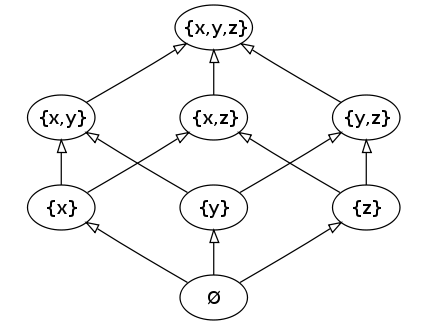 The relation ⊆ on the power set of a set S = {x, y, z} forms a partially ordered set
Source: http://en.wikipedia.org/wiki/Partially_ordered_set